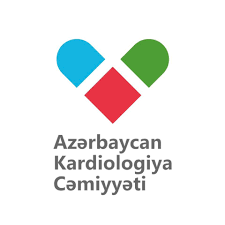 Kardİak arrest. cpr. Nəticələri necə yaxşılaşdıra bilərik?
Dr. Cəlal Qasımov
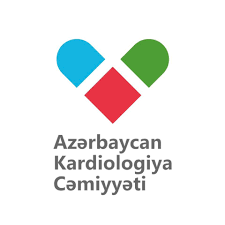 PLAN
Həyat qurtaran sistemlər
İlkin Yaşam Dəstəyi (BLS)
Təkmil Yaşam Dəstəyi (ACLS)
Xüsusi hallarda CPR
Nəticələri necə yaxşilaşdira bilərik?
Kardiologiyada Təcili Hallar
2023
2
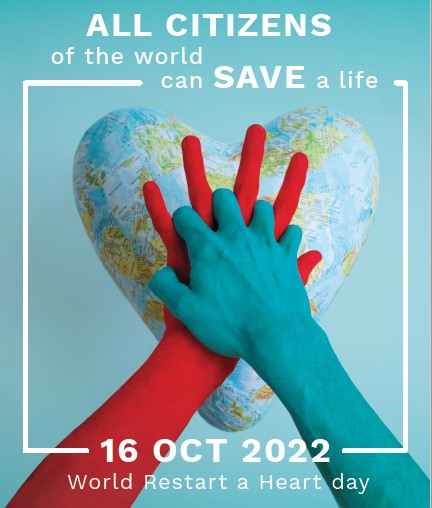 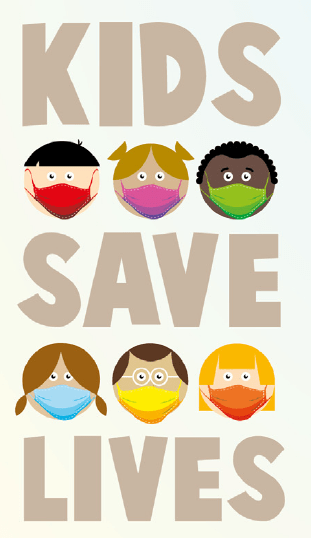 HƏyat qurtaran sİstemlƏr
‘’Yoxla, əlaqə yarat və kompresyalara başla’’
2023
Kardiologiyada Təcili Hallar
3
bls
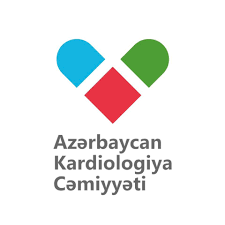 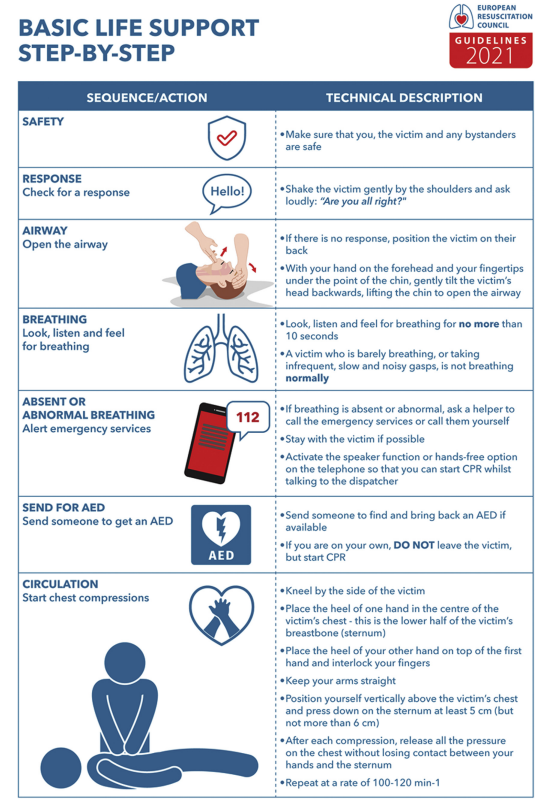 Təhlükəsizlik
Cavab
Havayolu
Tənəfüs
OED əldə et
Sirkulasiyanı təmin et
2023
Kardiologiyada Təcili Hallar
4
bls
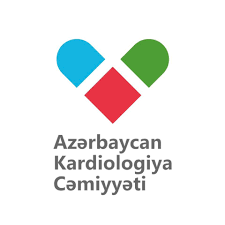 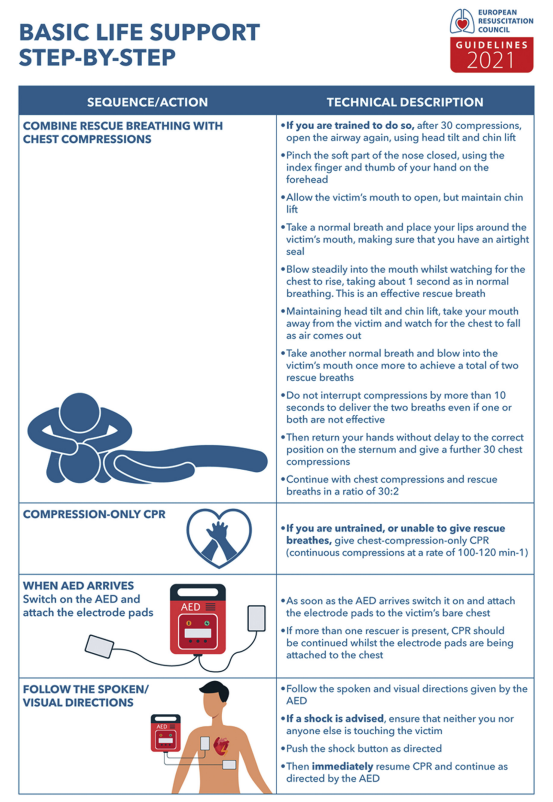 Kompresiyaları süni tənəfüs ile kombinə et
AED
2023
Kardiologiyada Təcili Hallar
5
bls
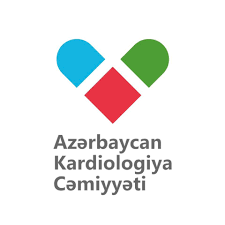 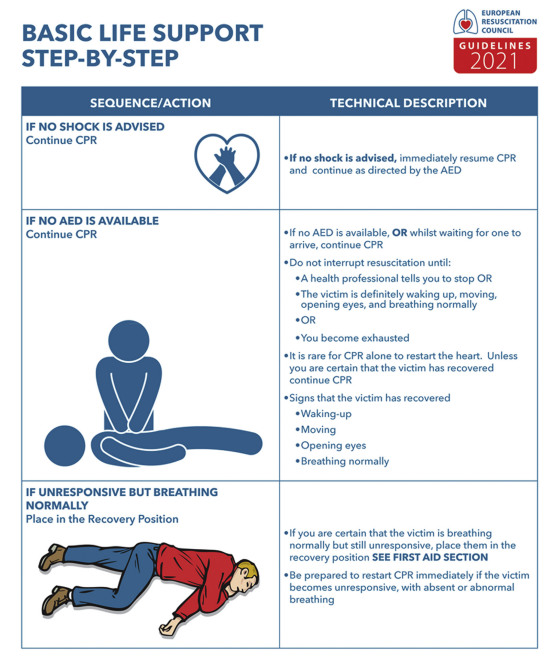 2023
Kardiologiyada Təcili Hallar
6
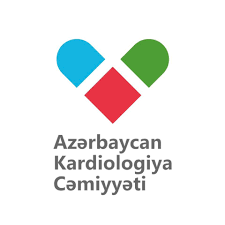 BLS
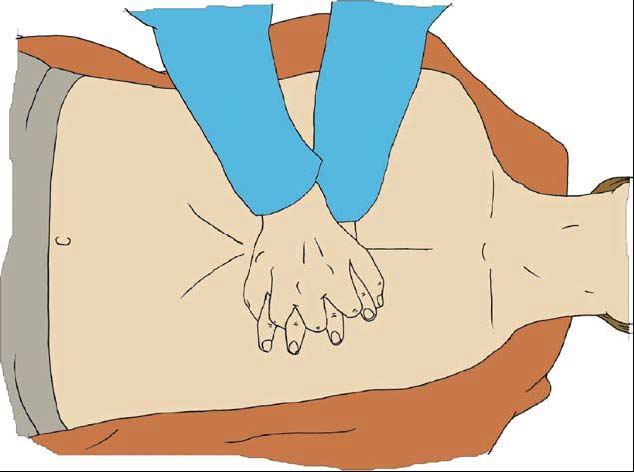 Tövsiyə olunan sinə kompresiya sayı 100-120/dəqdir.
Dərinliyi 5-6 sm olmalıdır. 
İctimai yerlərdə AED-lərin istifadəsi təşviq edilməlidir.
Təcrübəsiz ictimai xilasedicilər digər xilasedicilər hadisə yerinə gələnə qədər yalnız əllə CPR dəvam etmelidirlər. 
Xilasedici ilk yardım üzrə təlim keçmişdirsə, onlar xilasedici nəfəslə BLS tətbiq etməlidirlər (30:2)
2023
Kardiologiyada Təcili Hallar
7
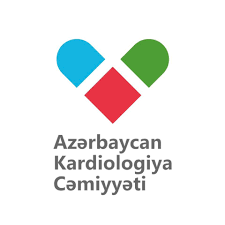 Hava yolu acıqlığının təmini
Travma xəstələrində çənə qabağa manevri(jaw thrust manevri)
Travma şübhəsi olmayan bütün xəstələrdə baş geri çənə yuxarı manevri(head tilt-chin lift manevri)
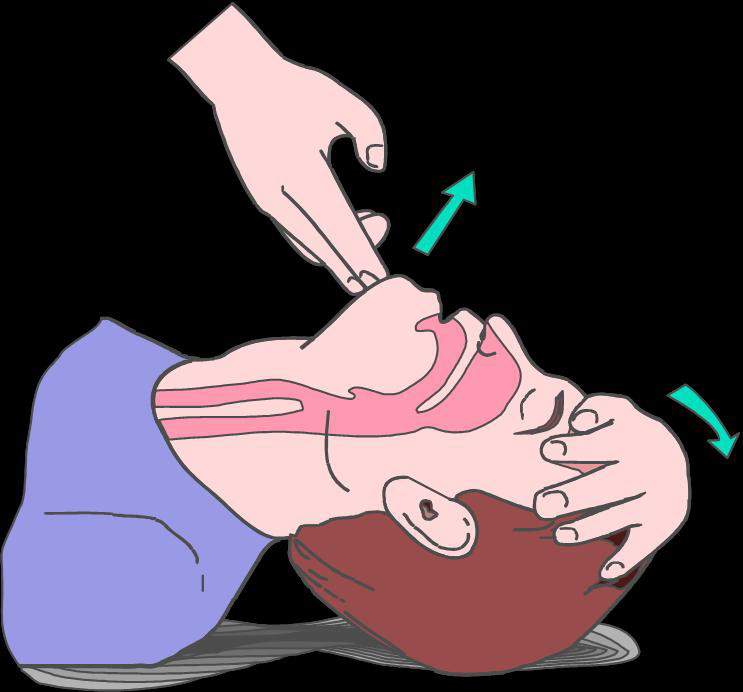 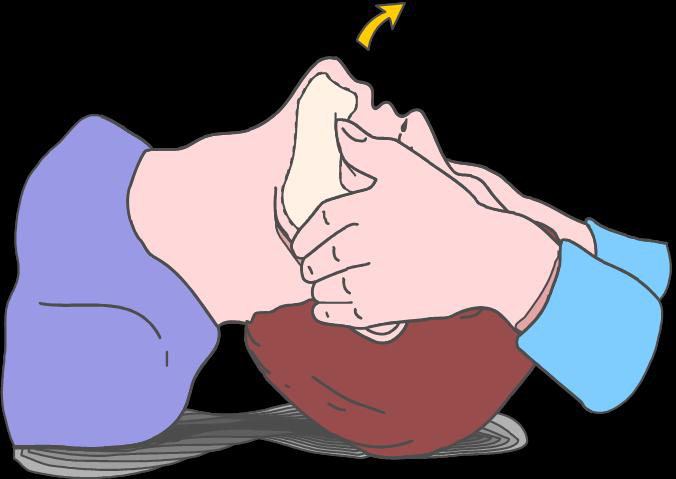 2023
Kardiologiyada Təcili Hallar
8
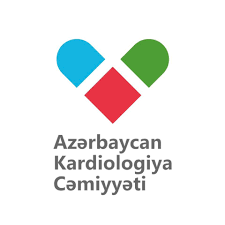 ARRESTİ TANI, KPR’A BAŞLA.
TƏCİLİ YARDIM SİSTEMİNİ AKTİV ET.
KOMPRESYALARA BAŞLA.
AED ƏLDƏ ET.
KPR ÖYRƏN.
Bls üçün 5 Əsas mesaj
2023
Kardiologiyada Təcili Hallar
9
acls
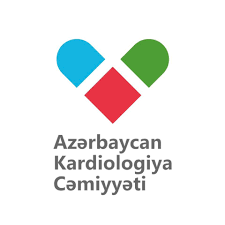 2023
Kardiologiyada Təcili Hallar
10
als
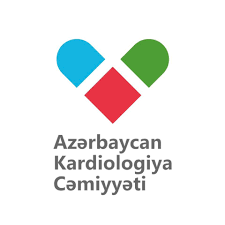 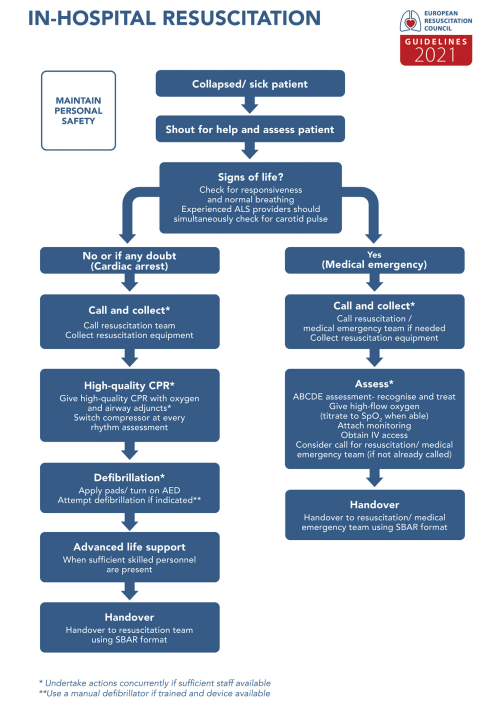 2023
Kardiologiyada Təcili Hallar
11
als
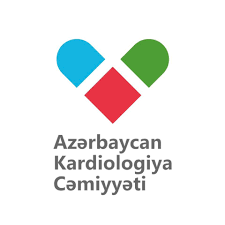 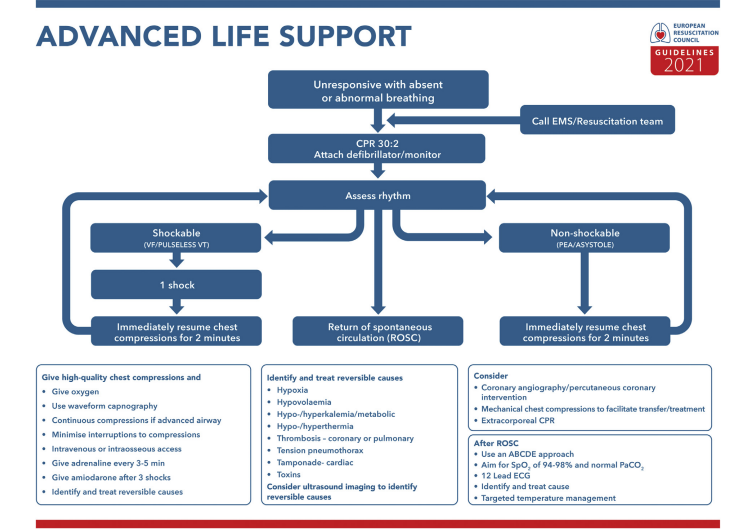 2023
Kardiologiyada Təcili Hallar
12
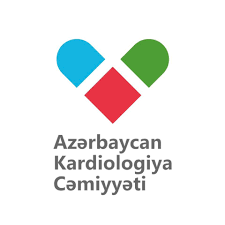 Keyfiyyətli ürək masajı, erkən defibrilyasya, müdaxilələr arasındakı intervalın minimal tutulması ve geri qaytarılabiler səbəblərin müalicəsi hər zamanki kimi vacib olarraq qalır.
Xəstəxana daxili ve xəstəxana xarici arrest əvvəlində müxtəlif əlamət ve simptomlar əmələ gələr ve bir cox xəstədə arrestin qarşisi alına bilər.
Yalnız yüksək intubasiya qabiliyyətinə sahib qurtarıcılar intubasiya etməlidirlər
Şoklanabilinməyən ritmlərdə adrenalin erkən tetbiqedilməlidir
aLS 5 Əsas mesaj
Bəzi xəstə qruplarında eCPR tətbiq ediləbilər
2023
Kardiologiyada Təcili Hallar
13
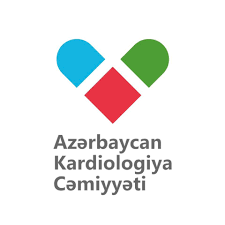 Geri döndürülə bilinən səbəblər
Hipovolemiya
Hipoksiya
H ionlari(asidoz)
Hipoqlikemiya
Hipo – hiperkalemiya
Hipotermiya
Təzyiqli pnevmatoraks
Tamponada
Toksinlər
Tromboz
2023
Kardiologiyada Təcili Hallar
14
als
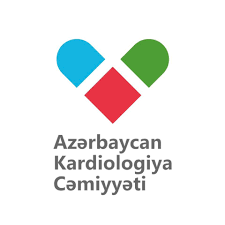 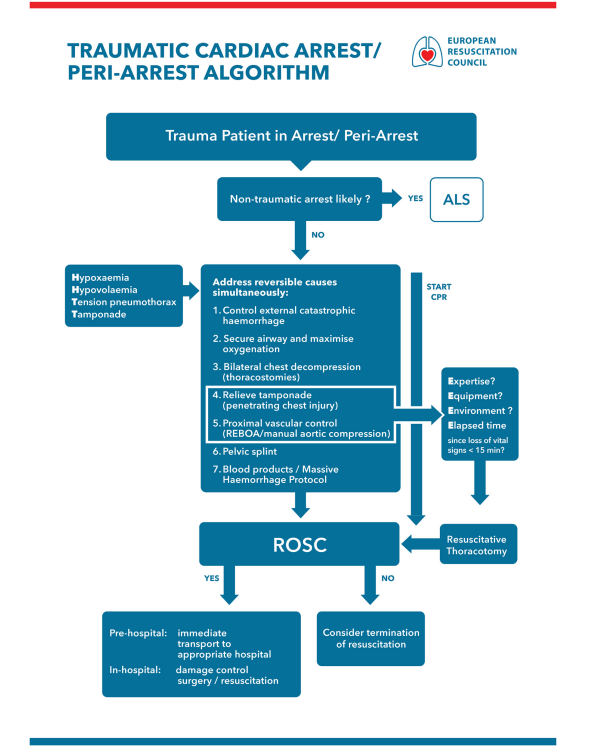 2023
Kardiologiyada Təcili Hallar
15
acls
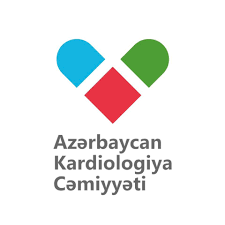 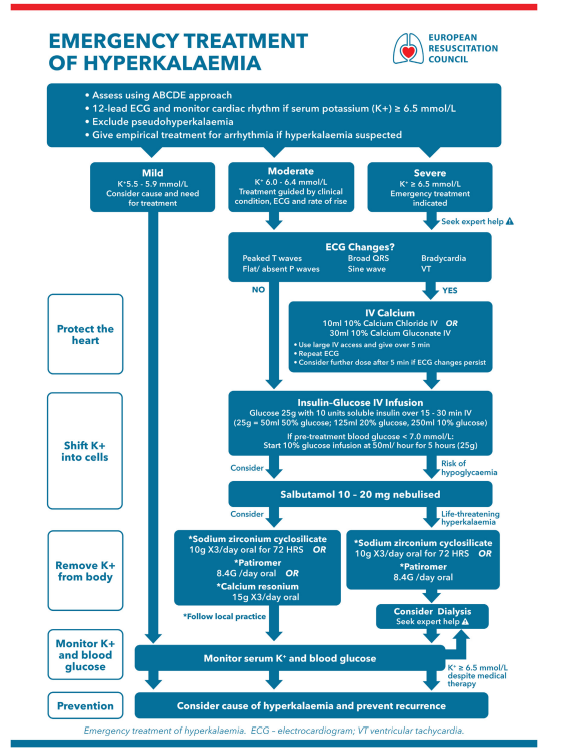 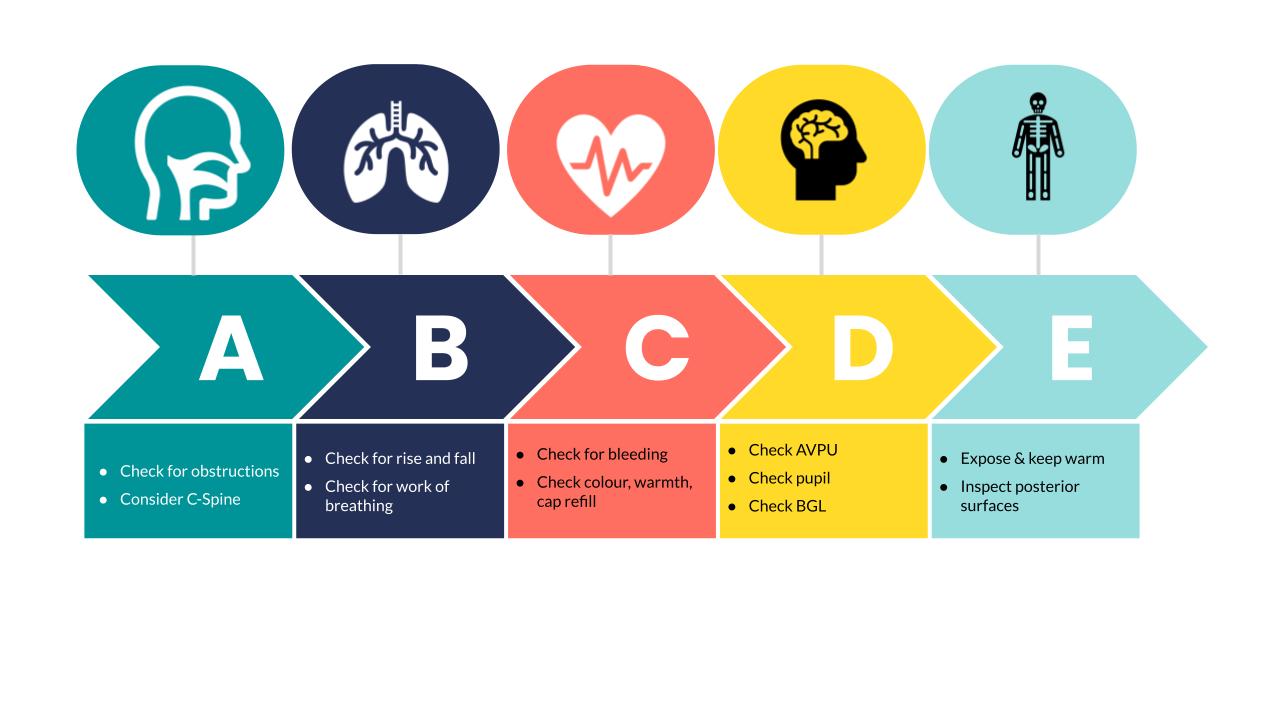 2023
Kardiologiyada Təcili Hallar
16
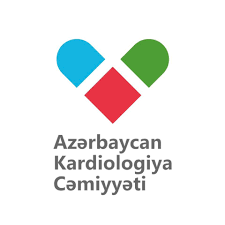 Spesifik ŞƏRAİTDƏ kardiyak arrest
Əməliyyatxanada 
Ürək Cərrahiyyəsi zamanı 
Kateterizasiya laboratoriyasında 
Dializ bölməsində 
Diş Əməliyyatlarında 
Nəqliyyat vasitələrində 
Boğulma
Hamiləlik
2023
Kardiologiyada Təcili Hallar
17
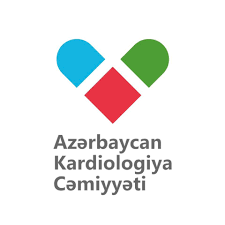 KAPNOMETR
PETCO2: 35-40 mmHg normal 
CPR zamanı >20 mmHg idealdır
20 dəqiqəlik CPR-ə baxmayaraq, ETCO2 <10 mmHg olduqda CPR saxlanıla bilər.
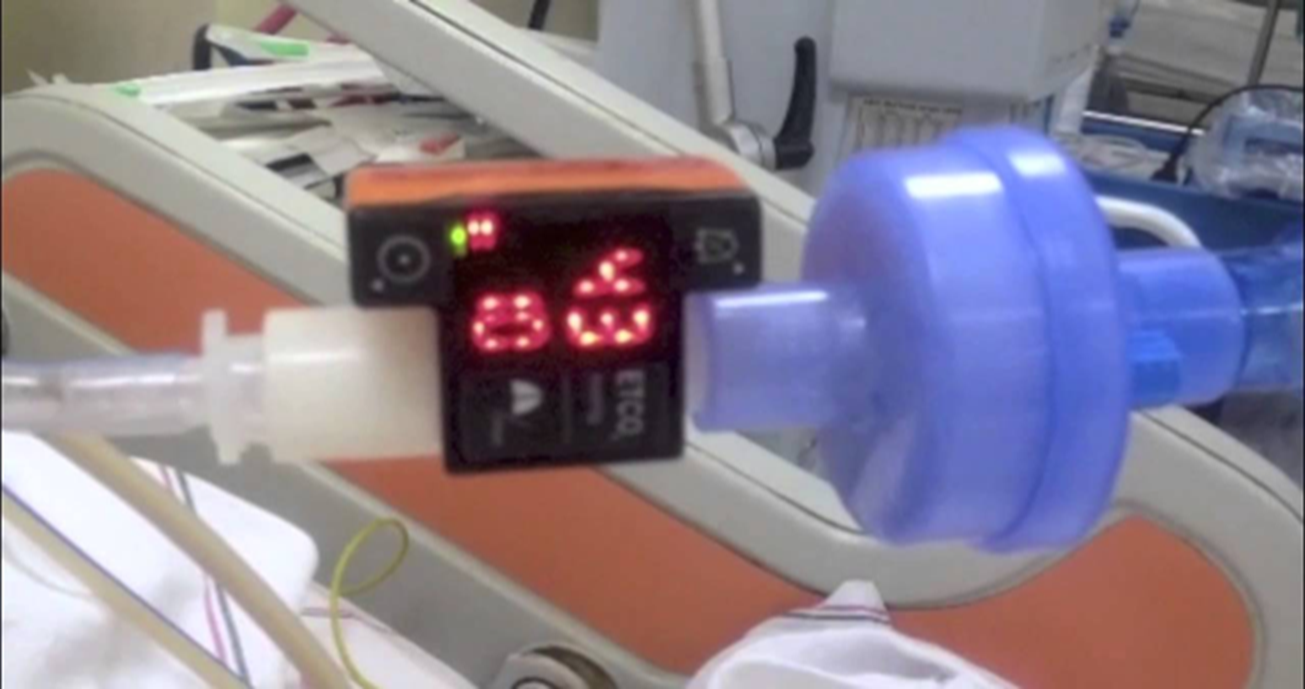 2023
Kardiologiyada Təcili Hallar
18
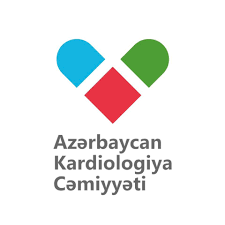 5 Əsas mesaj
TƏKMİL XƏSTƏ BAXIMI PLANI.
XƏSTƏLƏRƏ VE XALQA TƏLİMLƏR VER.
SAĞLIQ PERSONALLARINA TƏLİMLƏR VER.
CPR NƏ ZAMAN BAŞLANMALI VE DAYANDIRILMALI.
ARAŞDIR.
2023
Kardiologiyada Təcili Hallar
19
Təşəkkürlər